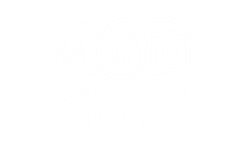 #Aprendemosjuntosenfamilia 
con el Juego de la Semana
“Juego de palabras compuestas”
Querida familia, les compartimos el siguiente juego para que puedan disfrutar juntos.
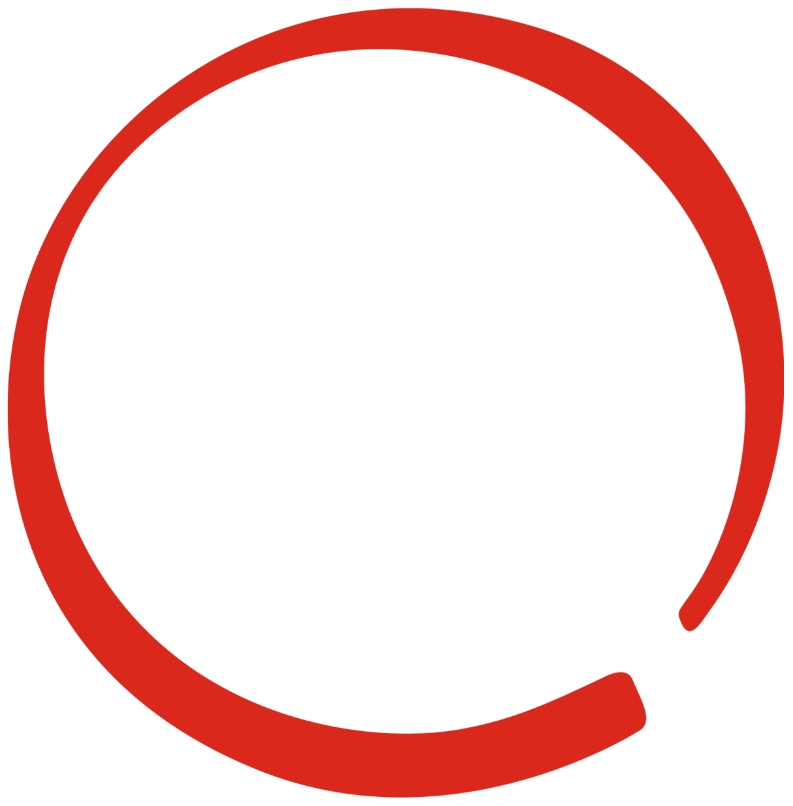 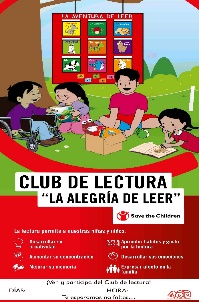 Lee junto a tu niña o niño las siguientes palabras sin hacer pausa
Paracaídas
Pasatiempo
Rompecabezas
Trabalenguas
Abastecimiento
Alcantarillado
7.   Maravillosamente
8.   Imposibilitaba
9.   Telecomunicaciones 
10. Hispanoamericano
11. Epidemiológicamente 
12. Electroencefalograma
Ahora, permite que tu niña o niño pueda leer sola y solo.
Finalmente, en familia busquen palabras según el nivel o grado de dificultad para que sigan practicando.
¡Sabían que…!
“Dedicar un tiempo para hacer ejercicios y jugar todos los días es bueno para la salud mental”.
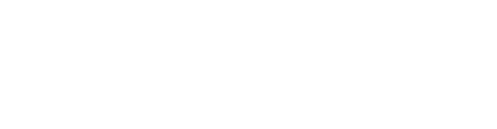